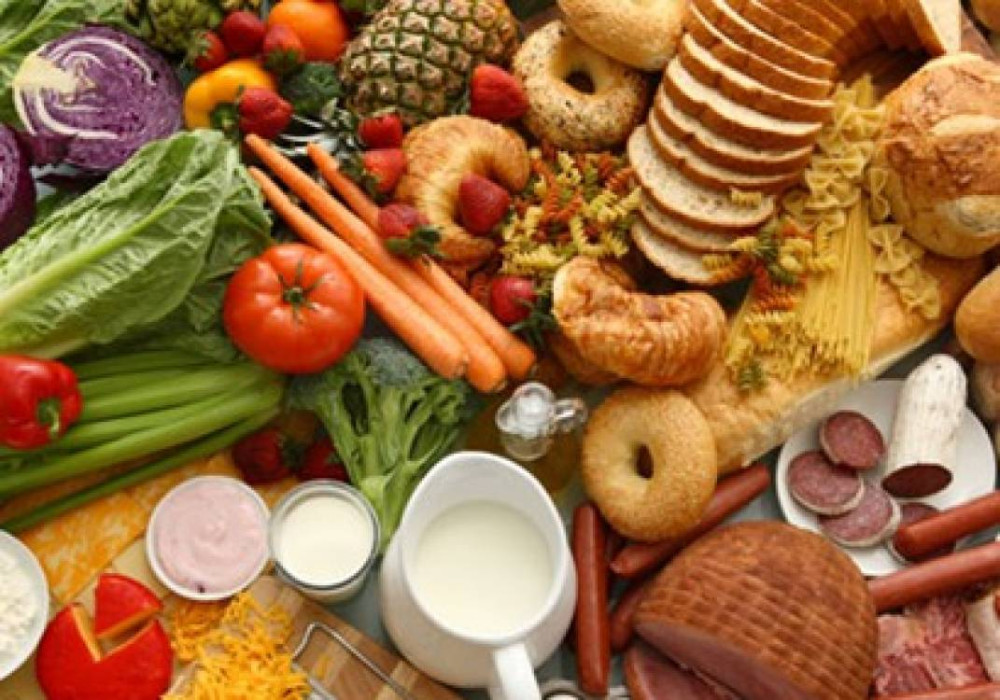 Správna životospráva a potravinová pyramída
Prírodoveda
3. ročník
Mgr. Margita Husáková
Ľudské telo získava energiu
z pestrej stravy, ktorá je zložená z tukov, cukrov, bielkovín, vitamínov, minerálov, vlákniny a vody. 

jesť 5-krát denne,
raňajky - bohaté, pestré a zdravé,
zdravie a kondícia - sú výsledkom správnej životosprávy a pravidelného športovania.
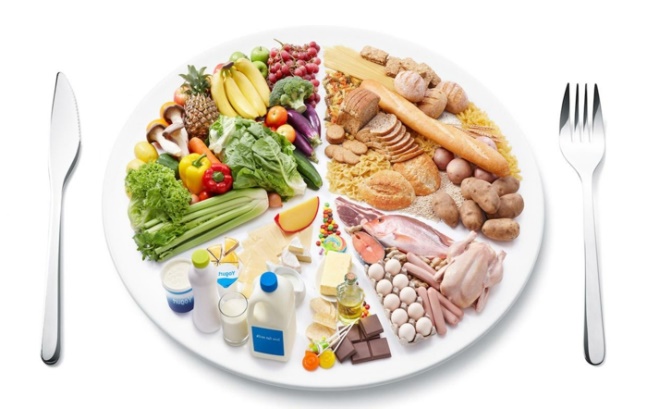 Potravinová pyramída
je pomôcka, ktorá nám radí, ktoré potraviny máme jesť vo väčšom množstve a ktoré v menšom,
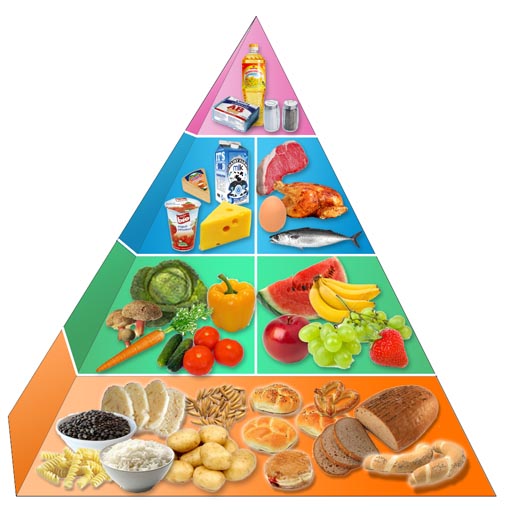 4. poschodie: cukry a tuky
 
3. poschodie:  mlieko a mliečne výrobky a mäso, mäsové výrobky, strukoviny, vajcia a ryby
 
2. poschodie: zelenina a ovocie 

1. poschodie: chlieb a pečivo, obilniny, ryža, cestoviny
Zásady zdravého spôsobu života
zdravá výživa a stravovanie
otužovanie, prechádzky v prírode, 
šport, pohyb na čerstvom vzduchu, 
spánok obnovuje silu,
dobrá nálada,


nepriateľ: alkohol, fajčenie, užívanie liekov, nervozita, stres, nadmerná záťaž,
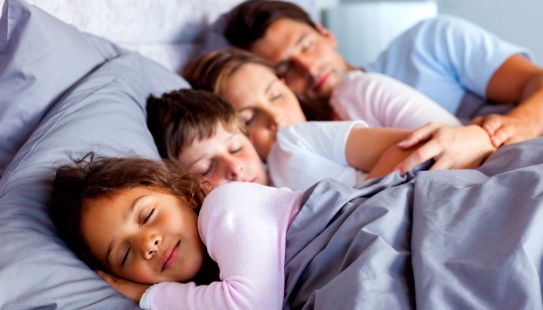 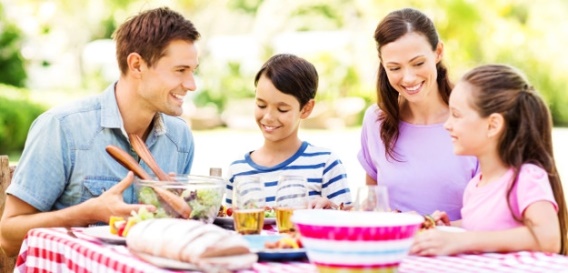 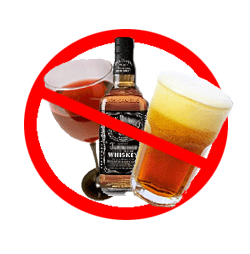 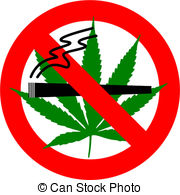 Obezita = tučnota
je nadmerné ukladanie energetických zásob   v podobe tuku z rôznych príčin. 
Vzniká ak:
je väčší príjem energie ako výdaj,
je nedostatok pohybu, 
Zapríčiňuje:
zhoršenie kvality života, 
chorobnosť, skracuje dĺžku života.
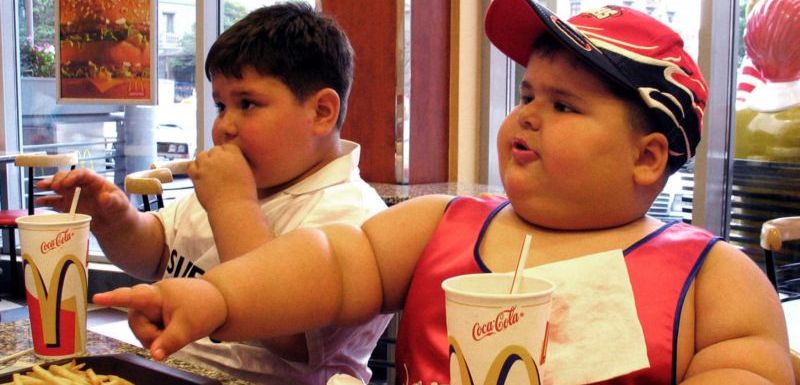 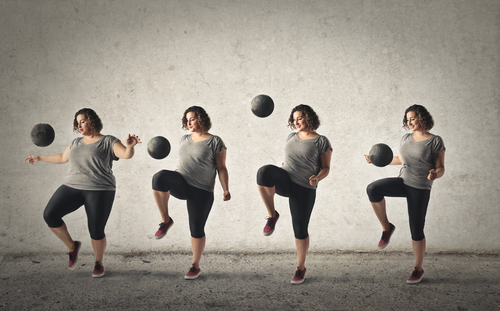 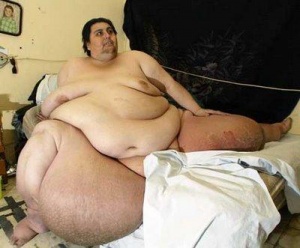 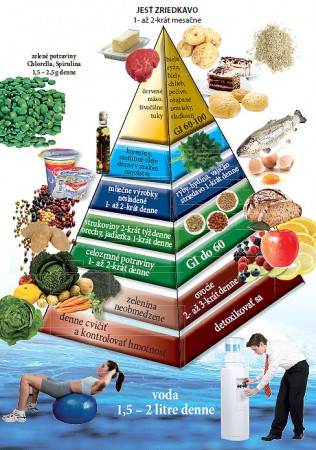 Jedálny lístok